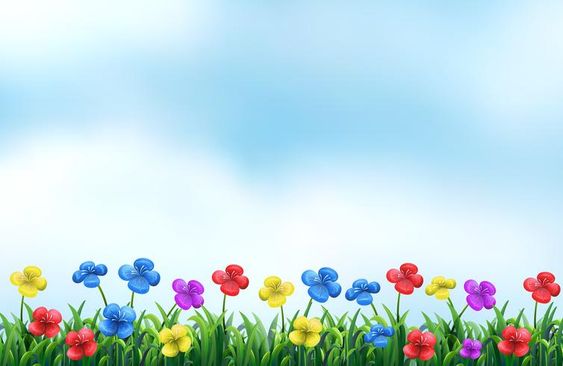 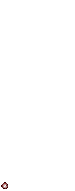 CHÀO MỪNG QUÝ THẦY CÔ ĐẾN DỰ GIỜ  VÀ THĂM LỚP 4C
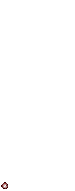 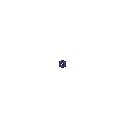 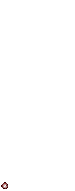 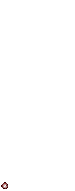 Giáo viên thực hiện:
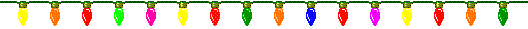 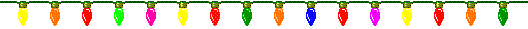 Nguyễn Thị Thu Nga
Thứ sáu ngày 30 tháng 10 năm 2024
Tiếng Việt (Tiết 53)
                        Nói và nghe
1. Mở đầu
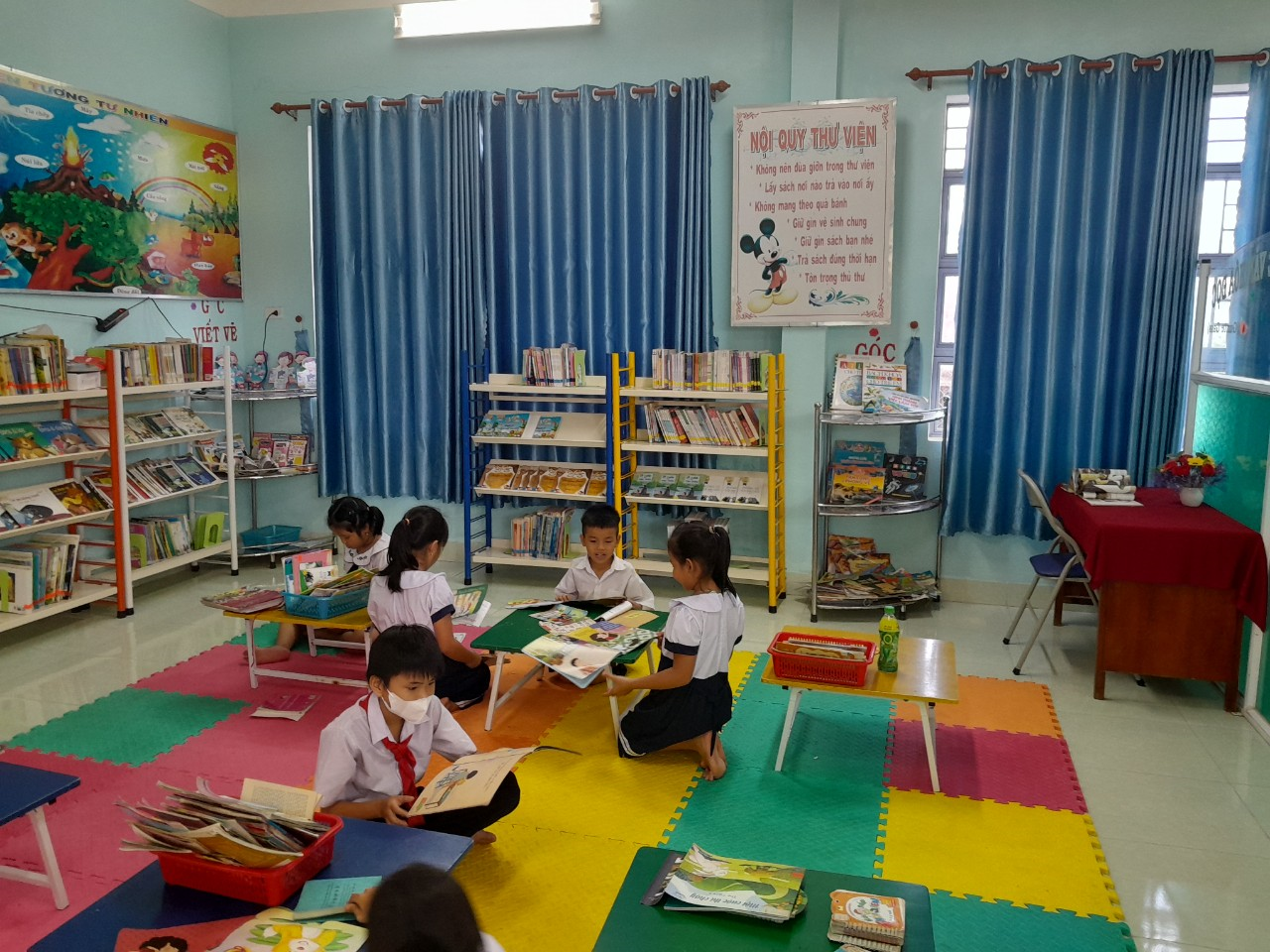 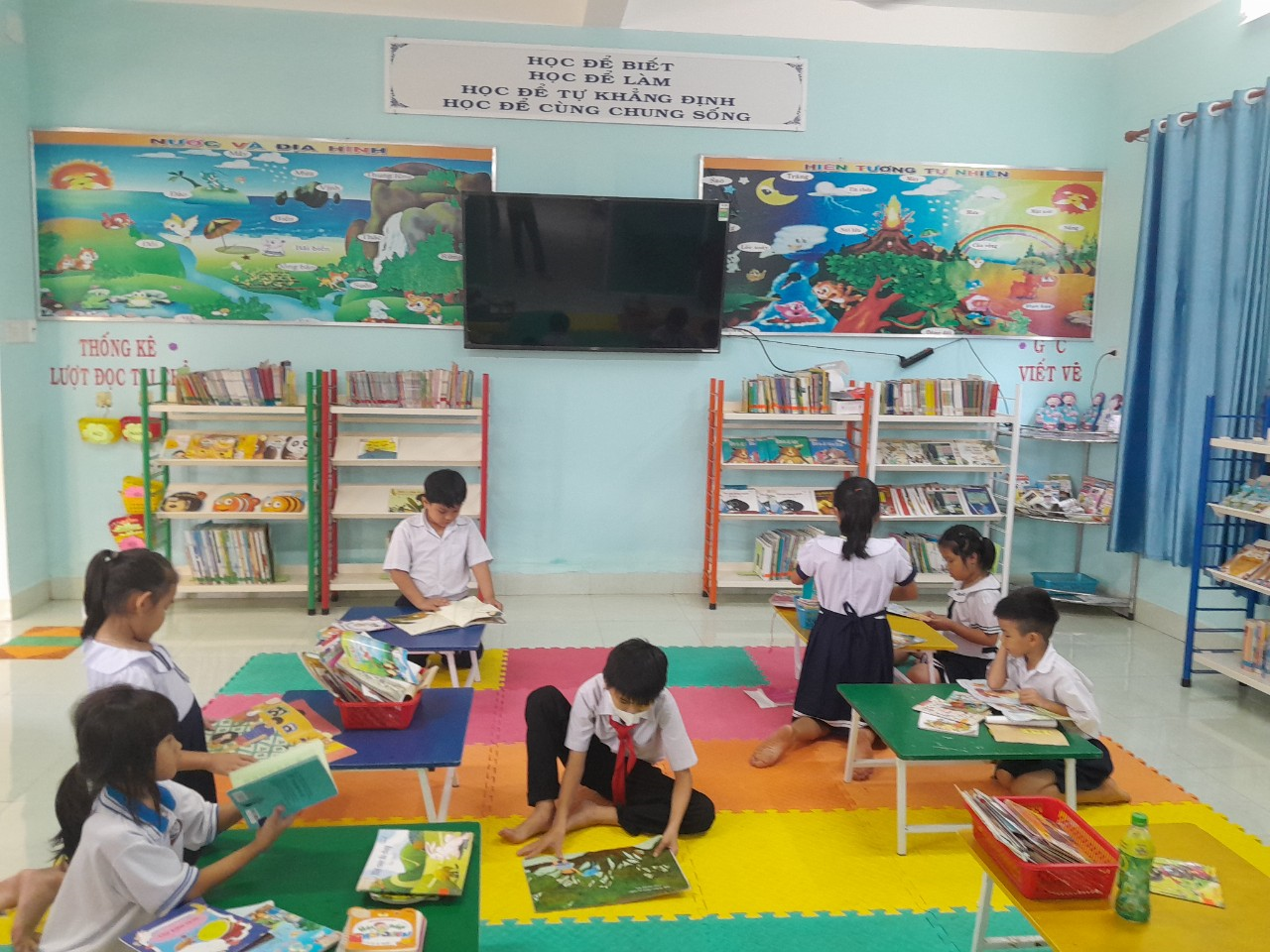 Thứ sáu ngày 30 tháng 10 năm 2024
Tiếng Việt (Tiết 53)
                      Nói và nghe
TRAO ĐỔI: EM ĐỌC SÁCH BÁO
2. Luyện tập, thực hành
2. Luyện tập, thực hành
Hoạt động 1: Chuẩn bị
1. Giới thiệu một câu chuyện (hoặc bài thơ, bài văn, bài báo) đã đọc ở nhà về việc đọc sách và ích lợi của sách.
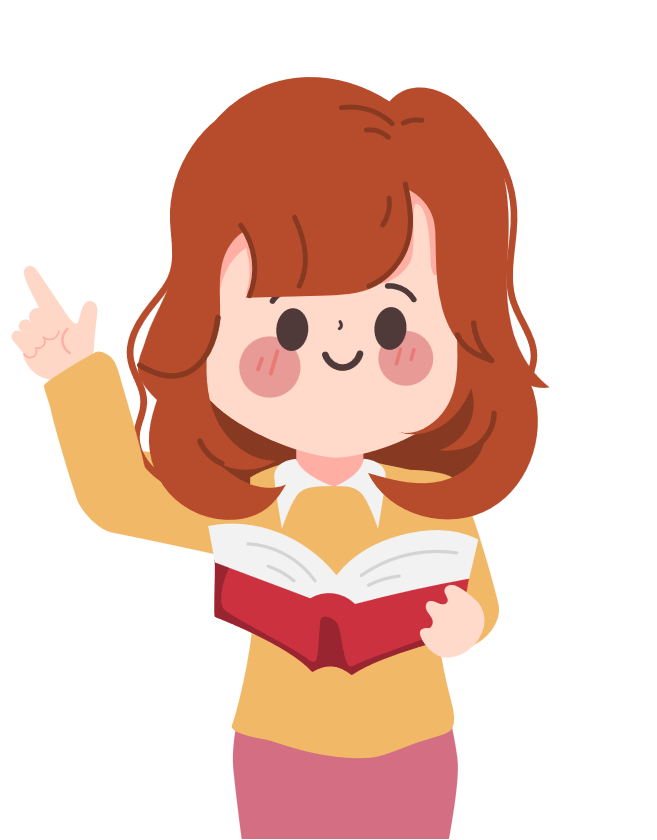 2. Trao đổi về nội dung câu chuyện (hoặc bài thơ, bài văn, bài báo) mà bạn em giới thiệu:
a) Bạn thích nhân vật (hoặc chi tiết, hình ảnh) nào? Vì sao?
b) Câu chuyện (hoặc bài văn, bài thơ, bài báo) đã nói lên điều gì?
Cách giới thiệu, trao đổi: Thực hiện như đã hướng dẫn ở các bài học trước.
Thứ sáu ngày 30 tháng 10 năm 2024
Tiếng Việt (Tiết 53)
                            Nói và nghe
      TRAO ĐỔI: EM ĐỌC SÁCH BÁO
Hoạt động 2: Kể (đọc) và trao đổi
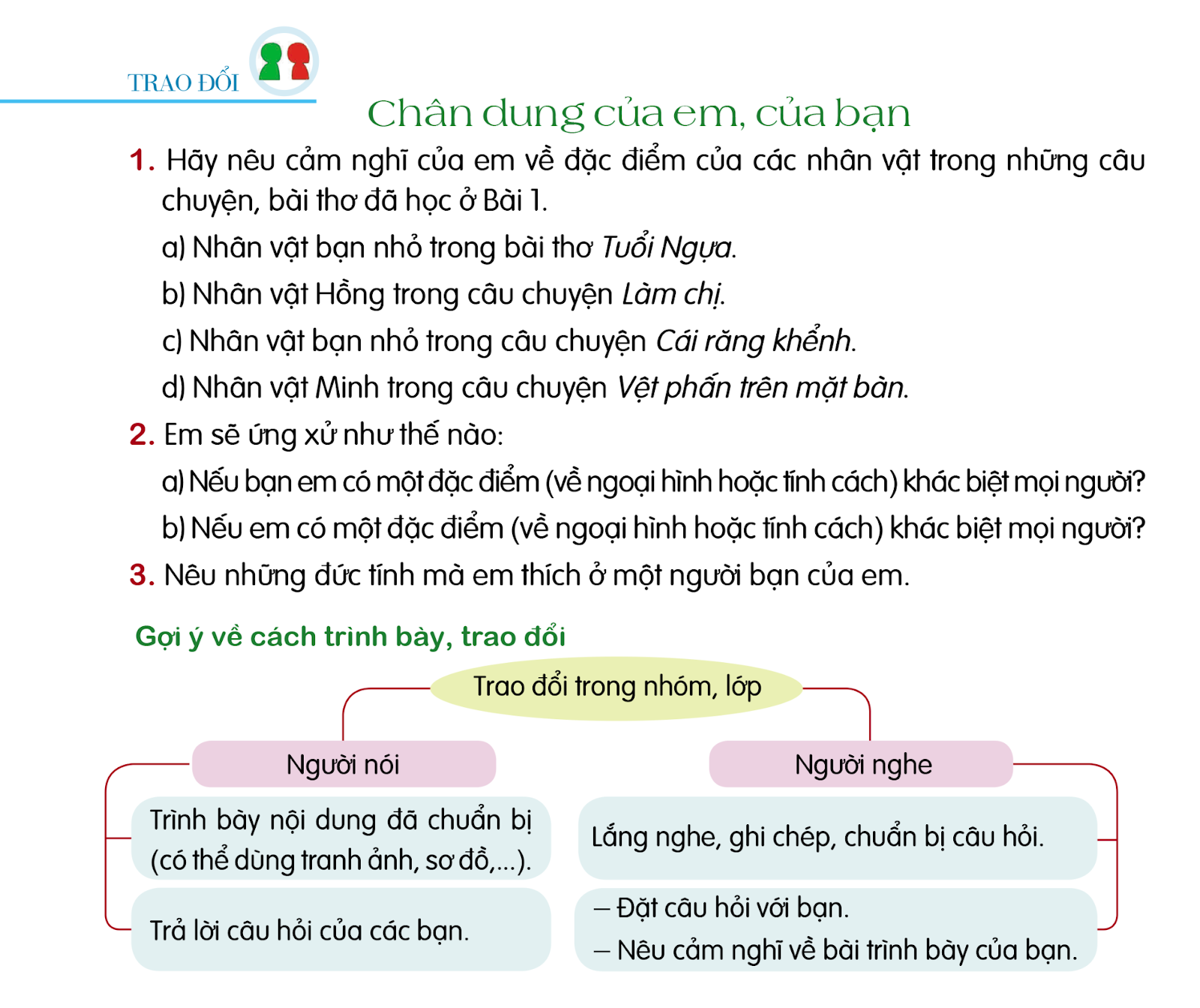 Thứ sáu ngày 30 tháng 10 năm 2024
            Tiếng Việt (Tiết 53)
   Nói và nghe
              TRAO ĐỔI: EM ĐỌC SÁCH BÁO
Hoạt động 2: Kể (đọc) và trao đổi
Kể (đọc) và trao đổi trong nhóm
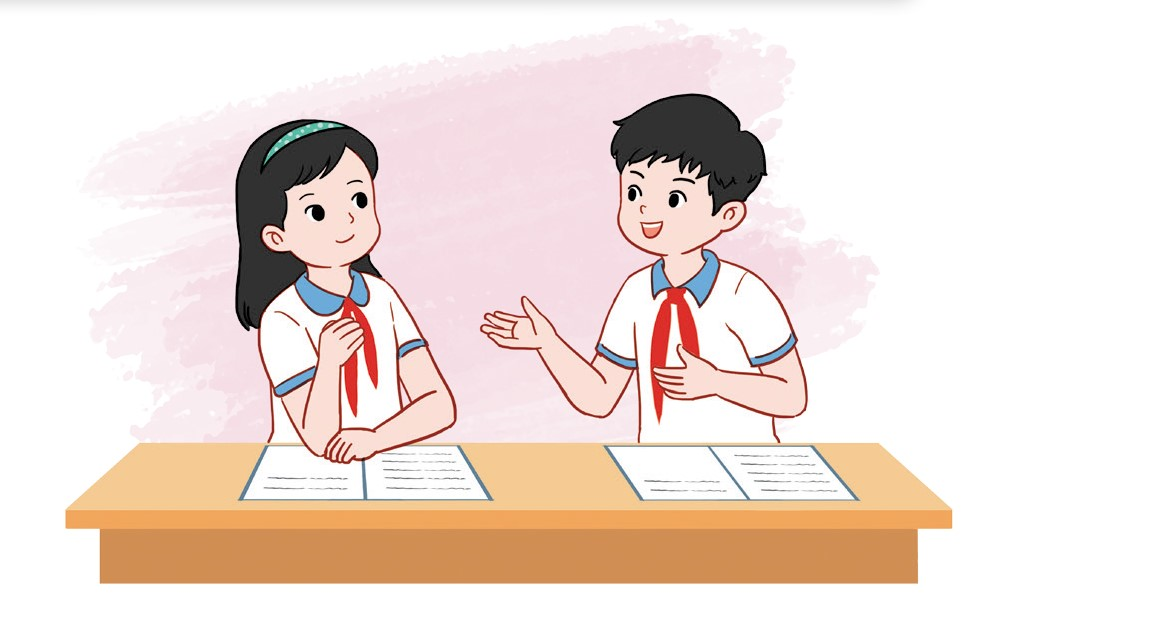 Kể (đọc) và trao đổi trước lớp
Thứ sáu ngày 30 tháng 10 năm 2024
Tiếng Việt (Tiết 53)
                     Nói và nghe
TRAO ĐỔI: EM ĐỌC SÁCH BÁO
3. Vận dụng, trải nghiệm
3. Vận dụng, trải nghiệm
- Qua tiết học, em biết thêm điều gì?
- Vì sao chúng ta cần phải đọc sách báo?
- Em có hay đọc sách báo không, nếu có thì em thường đọc ở đâu và những lúc nào?
-> Các em cần rèn cho mình thói quen đọc sách báo hằng ngày để có thêm nhiều hiểu biết,...
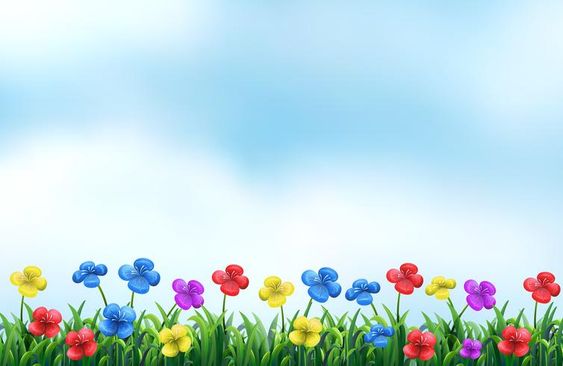 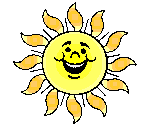 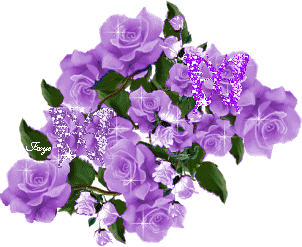 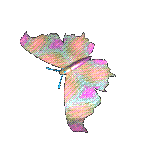 Chân thành cảm ơn quý thầy cô!